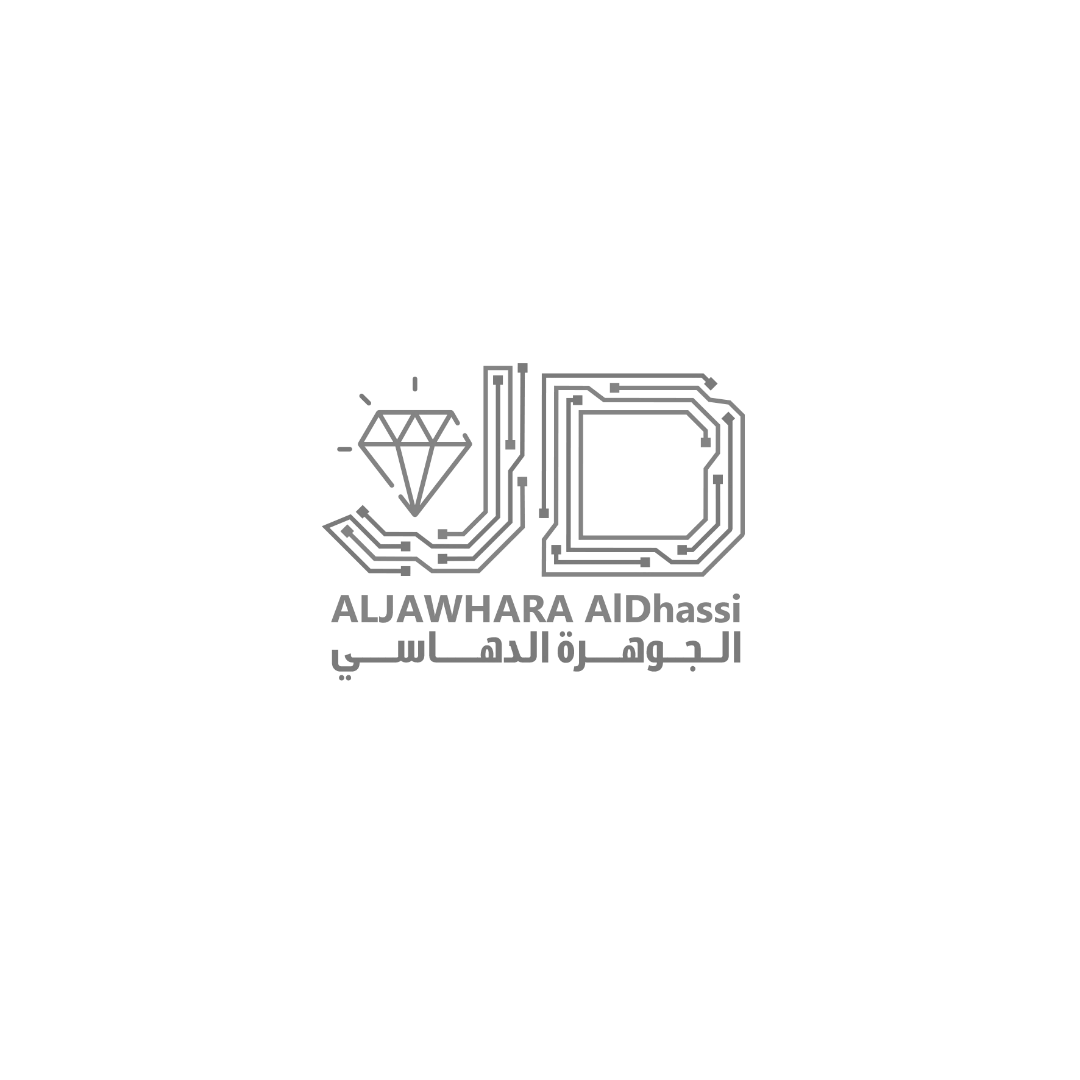 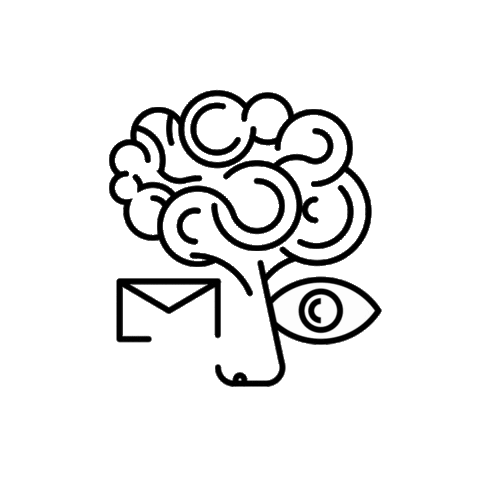 استراتيجية العقل الواعي
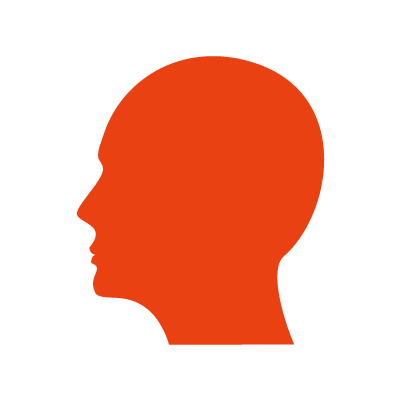 لماذا ؟
كتابة السؤال بالمفتاح الأول
ماذا لو  ؟
كتابة السؤال بالمفتاح الثاني
كتابة السؤال بالمفتاح الثالث
كــــــيف ؟
كتابة السؤال بالمفتاح الرابع
من ؟
YOUR TEXT HERE
متى ؟
كتابة السؤال بالمفتاح الخامس